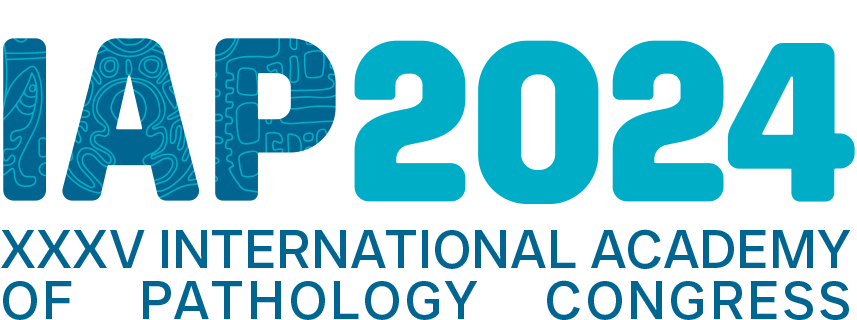 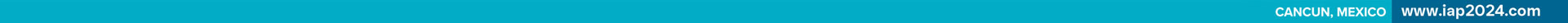 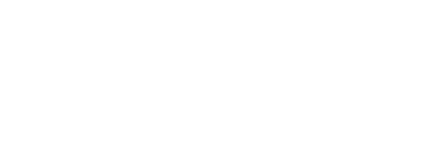 INSERT TEXT
INSERT TEXT
INSERT TEXT
INSERT TEXT
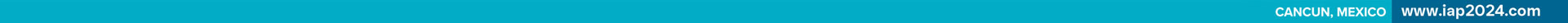 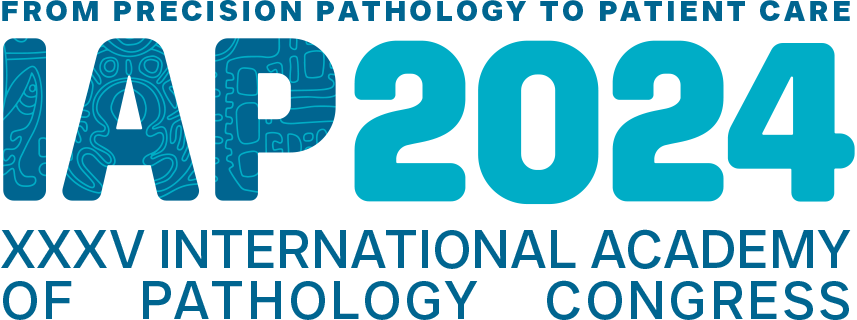 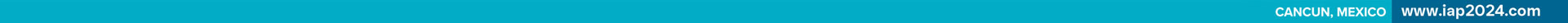